Hasznos stratégiák és minimum követelmények a hemosztázis reszuszcitáció során, pl: PPH esetén is
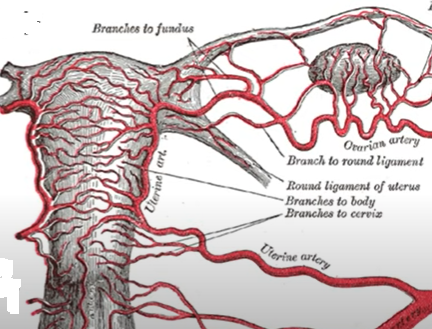 POSTPARTUM VÉRZÉS
GYAKORLATBAN
200 ml /perc  … 10 percig   2 liter vérzés
PPH esetek száma növekszik !
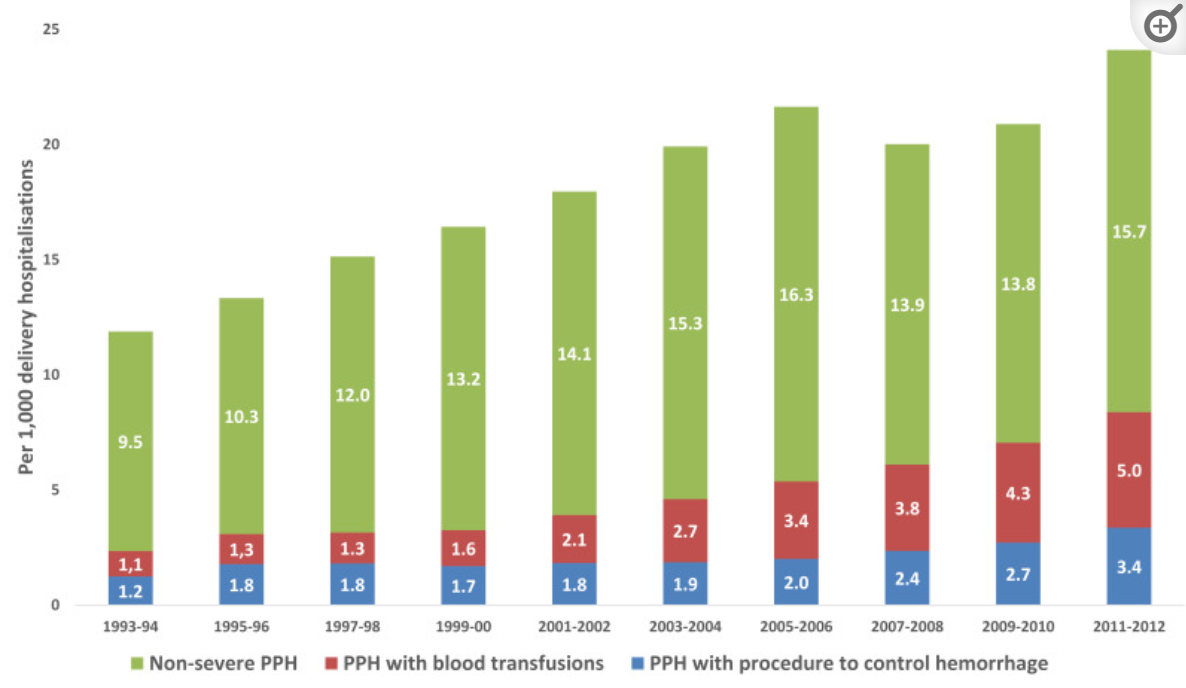 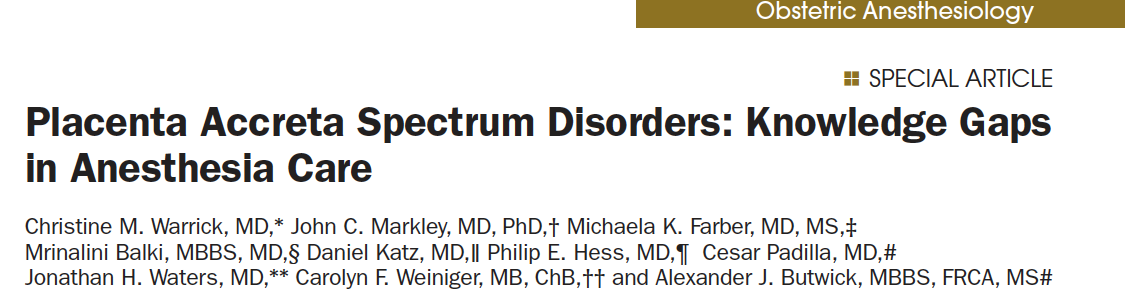 Anesth Analg, 2022 (ahead of print)
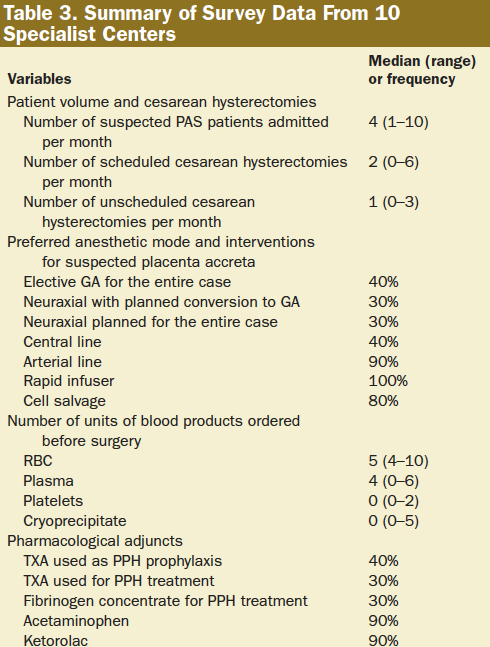 A válaszadók az összes alkalmas PPH-s beteg 30%- ánál használtak fibrinogént
Sajnos a monitorozás és a többi ellátási kötelezettség sem volt 100%-os !!!
Mi a helyzet a fibrinogénről szerzett ismereteinkkel a PPH-val kapcsolatos súlyos vérzések esetén Mo-n?
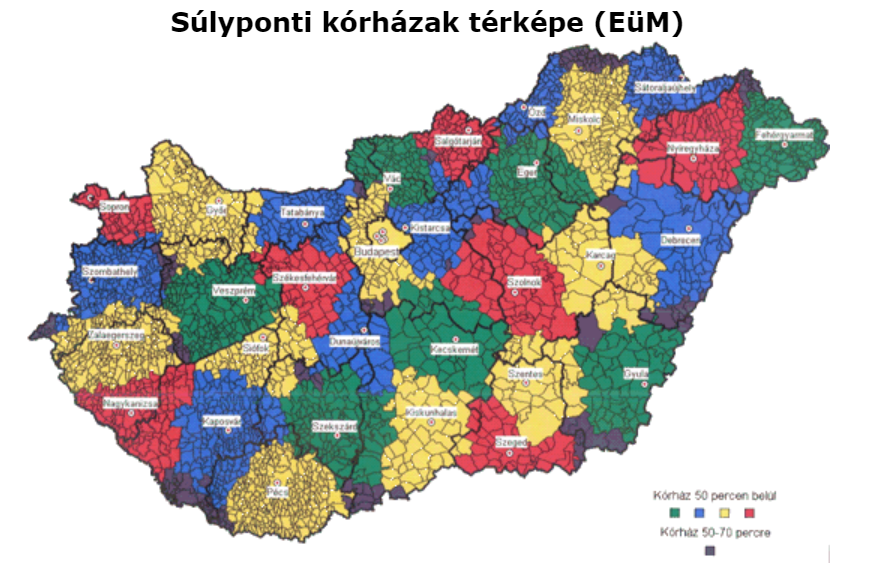 ?
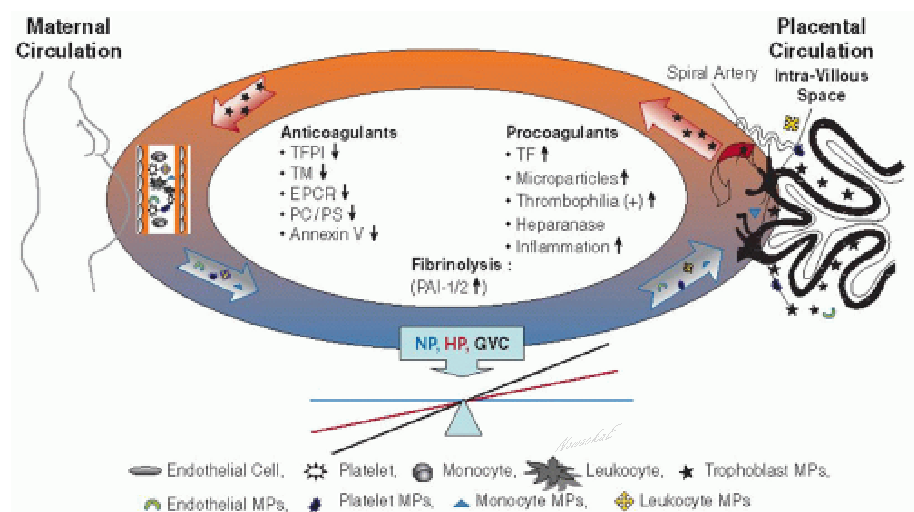 A véralvadás nagyon korai aktiválása az intervillous térben kötelező a placenta növekedéséhez.
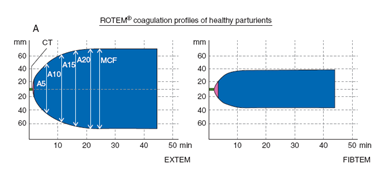 Gén expressziós program
Őssejtek trofoblaszt PRO TF
Differenciált trofoblaszt ANTI TM/TFPI
EX MCF 65 mm
FIB MCF 40 mm
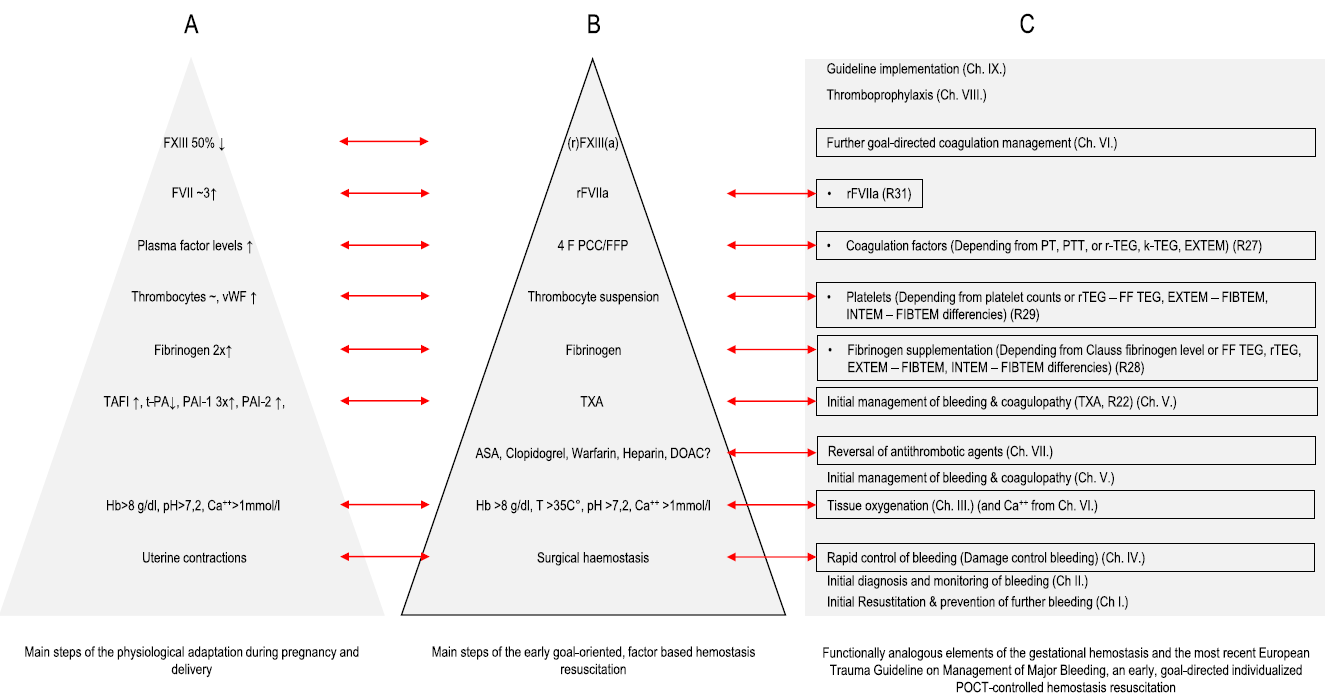 F XIII  50%
Babik, Kupcsulik, Fazakas  Perioperative Medicine (2021) 10:54
10 – 20 PERC ALATT MEGÁLL A VÉRVESZTÉS
50 ml/perc … 10 percig 0.5 liter vérzés
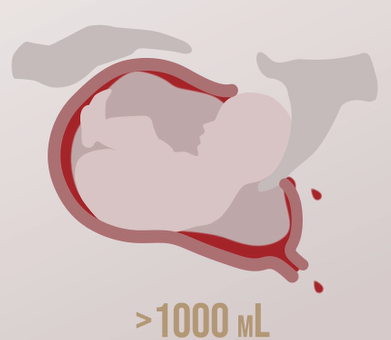 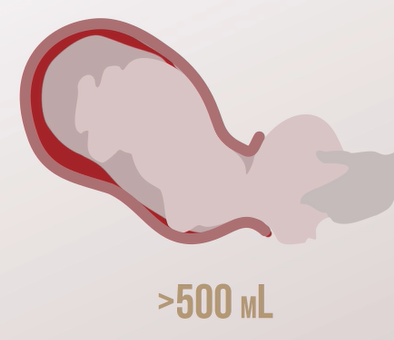 50 ml/perc … 20 percig 1 liter vérzés
Kaptunk egy telefonhívást …… hajnali 2:00-kor
Szia!  Van egy hölgy a szülőszobán… tachycardiás és sápadt… nem érzi jól magát… eljöhetnél hozzá?

Hüvelyi szülés volt? Valami szokatlan vérzés?

Igen… normál hüvelyi szülés. A méh atóniája miatt oxytocint majd metilergonovint kellett adnunk… Lehet, hogy a szokásosnál nagyobb a vérzés…

* PPH JELEK TÜNETEK: Sápadt/tachycardia/gyenge/sok oxitocin/
 sok volumen pótlás/oligouria
Első kérdések, első válaszok…
Orvosi feljegyzések, anamnézis - kórlap (kor, obesitas, placenta)
Van-e kóros vérzés: IGEN
A vérzés oka (4T)
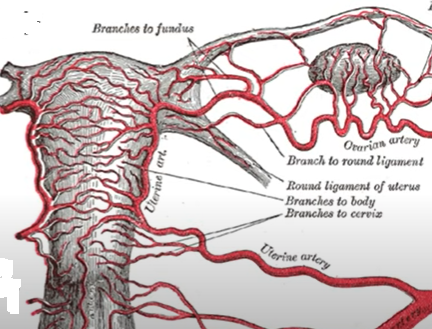 80%
10%
Elhúzódó szülés, chorioamnionitis, sok oxytocin, idős-obes, myoma,
Placenta accreta, percreta, increta,
Placenta retentio
Uterus inversio
Uterus ruptura
Vulvovaginals sérűlés
DIC: HELLP, AFE, vWF
Preeclampsia, halott magzat, placenta leválás
5%
10%
Első kérdések, első válaszok…
Orvosi feljegyzések, anamnézis - kórlap (kor, obesitas, placenta)
Van-e kóros vérzés: IGEN
A vérzés oka (4T)

Mennyi a vérzés, mennyi a hígulás ? (becslés / számszerűsítés)
Más orvosok… (szülészek, vérellátó - mintát küldeni a típushoz és a szűréshez, labor – jelezni hogy több sürgős labor vizsgálat várható)
Mennyire beteg  a beteg?
Meleg / hideg perifériák
Shock index HR/SBP / Tachycardia
Senior szülész nőgyógyászt be kell hívni
10-perc múlva nem állt le a vérzés
Ezzel szembesültünk: 200 ml/perc  … 10 percig   2 liter vérzés
EGYSZERŰ SZABÁLY
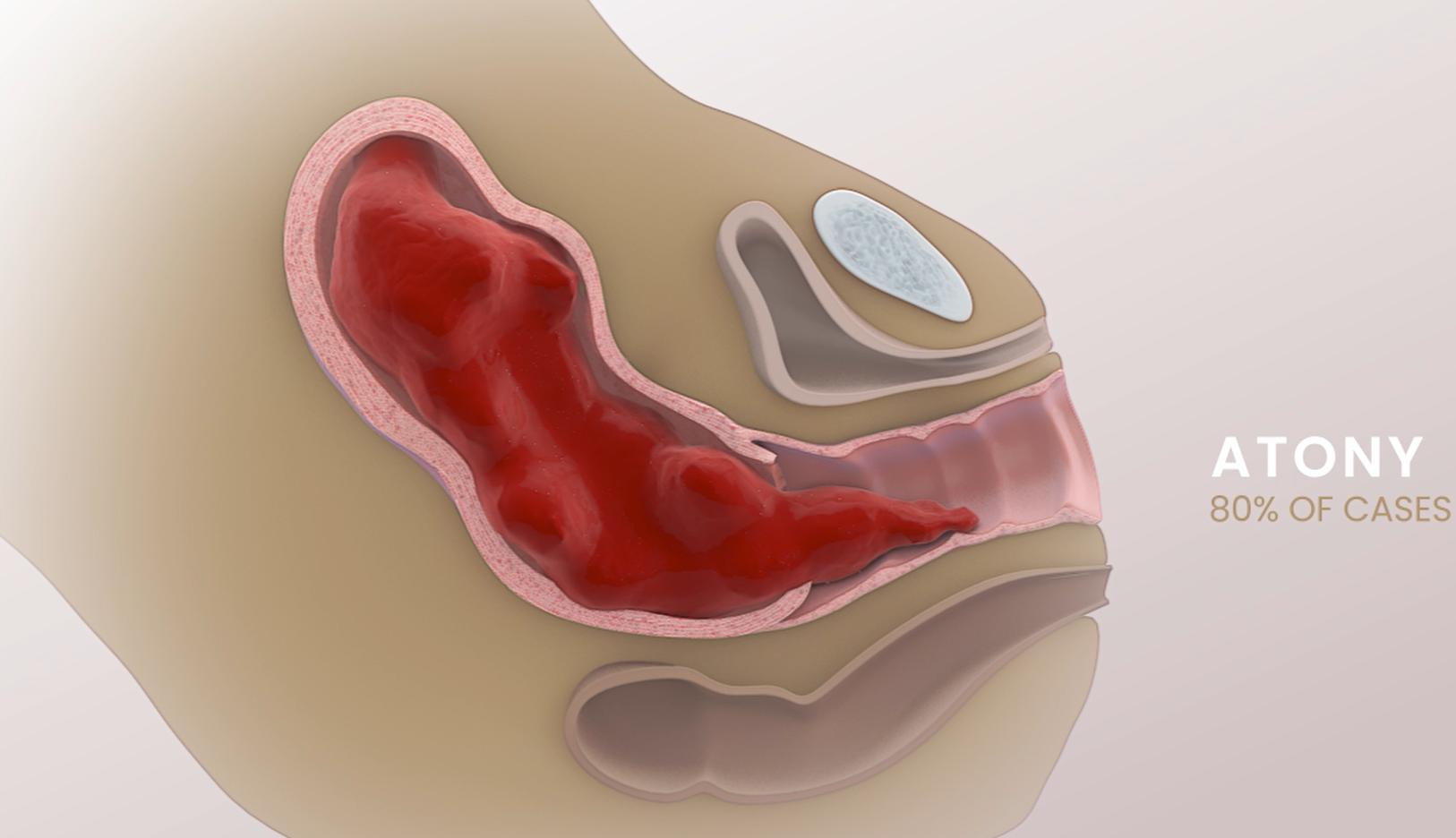 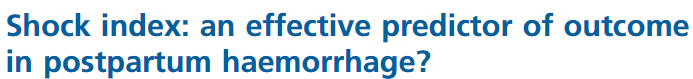 SI: HR / SBP
0.5 - 0.7 normál
> 0.9 halálozás nő
>1.7 azonnali beavatkozás szükséges
3 x 1 szabály :  „ 1-es szabály”
HR > 100
SI > 1
Becsült vérzés > 1 liter
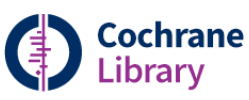 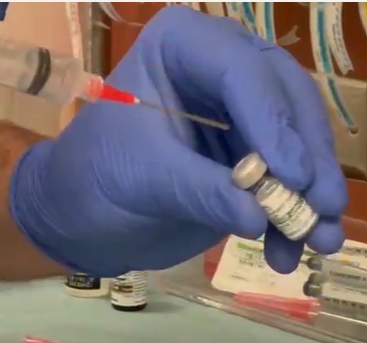 Oxytocin 3-as szabály: 

1 adag: 5 NE adag iv + 1 adag: 5 NE infuzióba  +  1 adag: 5 NE iv ismételhető
Gyerünk!!!  KEZDJÜK EL ELLÁTNI A BETEGET
PROBLÉMA/KÉRDÉS 				MEGOLDÁS/VÁLASZ
Fázik?: IGEN 					Aktív melegítés
Elérhető-e a TXA: IGEN 				1g iv (15-20 perc alatt)
Vérszegény volt a szülés előtt? 		RBC küszöbérték (VÉRGÁZ)
SHOCKOS?: IGEN 				Tachycardia, laktát…
Magas a koagulopátia kockázata? NEM	Csak atónia
Van más koagulopátia forrása? IGEN 	Hígulásos? (3 g/l Fib)
Kezeljem-e a koagulopátiát: IGEN, DE.. 	Diagnosztika (CLOTPRO, Lab…)
Elég a vénás kanülök száma? NEM 		3 x 14G + artériás kanül?
A helyzet dinamikus, és néhány percen belül megváltozhat
További azonnali intézkedések….
PROBLÉMA/KÉRDÉS 				MEGOLDÁS/VÁLASZ
Fontold meg a radiológiai kezelést 		Kommunikáció (RX készüljön)
Fontold meg a sebészeti kezelést 		Kommunikáció (műtő készüljön)
Coagulopathia kezelése				Fibrinogén  3 g/l -HD reszuszcitácio
Vess egy pillantást a 				Labor CLOTPRO + laktátra 
Vedd figyelembe a környezetet		testhő, Ca, pH
Vedd figyelembe a thrombin generációtt	Octaplas LG, PCC
Súlyos vérzés 					Balance aneszt. + EGDT a műtőben
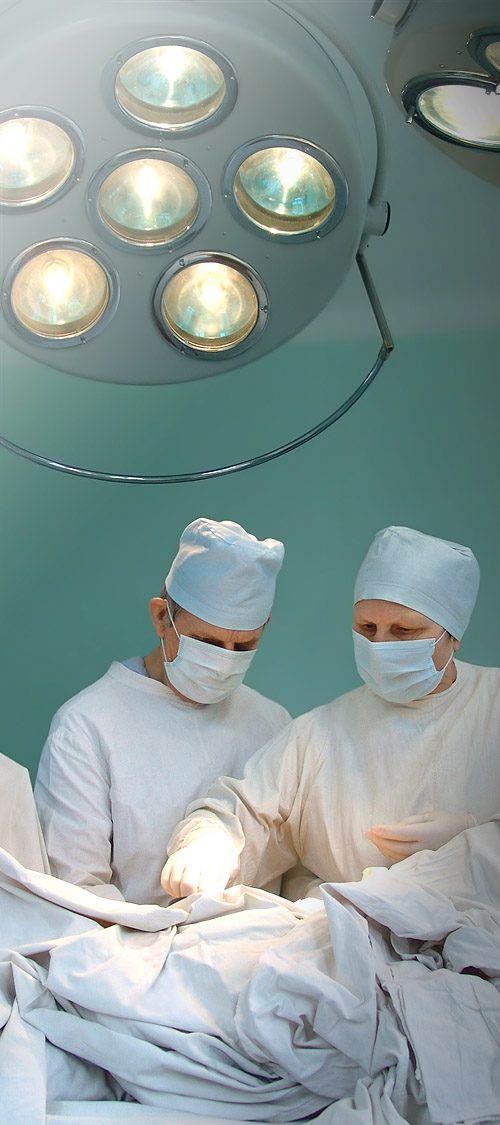 Transzfúziós stratégiák masszív vérzés esetén
régen,
a masszív transzfúziós protokoll szervezést és kezelést tartalmazott

jelenleg,
1. a masszív transzfúziós ellátás a szervezésre korlátozódik
2. a kezelés az korai célvezérelt terápia szerint történik (CLOTPRO/konv. Labor)
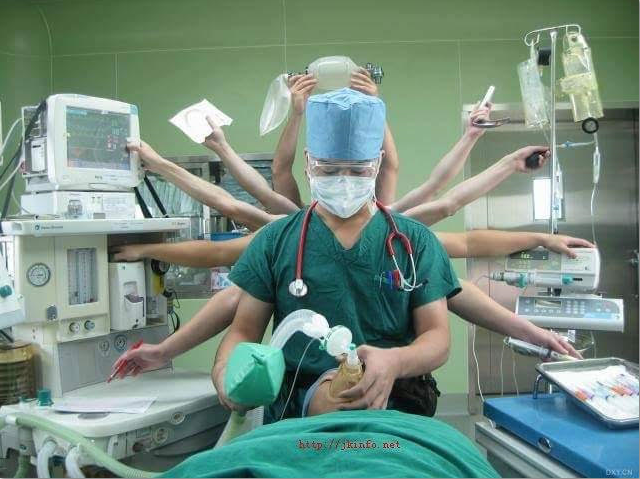 „ Team vezető = korai célvezérelt terápia”

 „Telefonos kolléga = MT ellátás szervezése”
VVT, Octaplas/ FFP
Alvadási faktor konc.
Labor. Vizsgálatok /40 perc
ClotPro /40 min
iv. kanülők: 1000 ml/perc
Gyors infúziós rendszer
Legyen elég személyzeted!
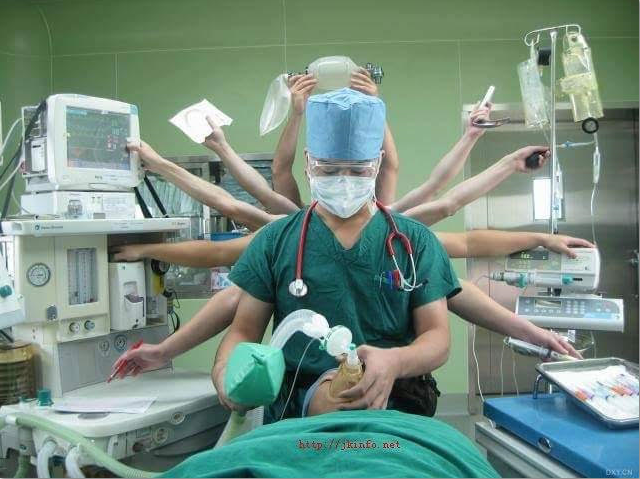 VVT koncentrátumra lesz szükségünk: csoport azonos 
30-45 percen belül
* Negatív COOMBS
VVT koncentrátumra lesz szükségünk: csoport azonos 
< 30 percen belül
* Negatív COOMBS
O Rh negatív VVT koncentrátumot 
AZONNAL
Kommunikáció a vérkiadóval !
A különbségek… az FFP-k között
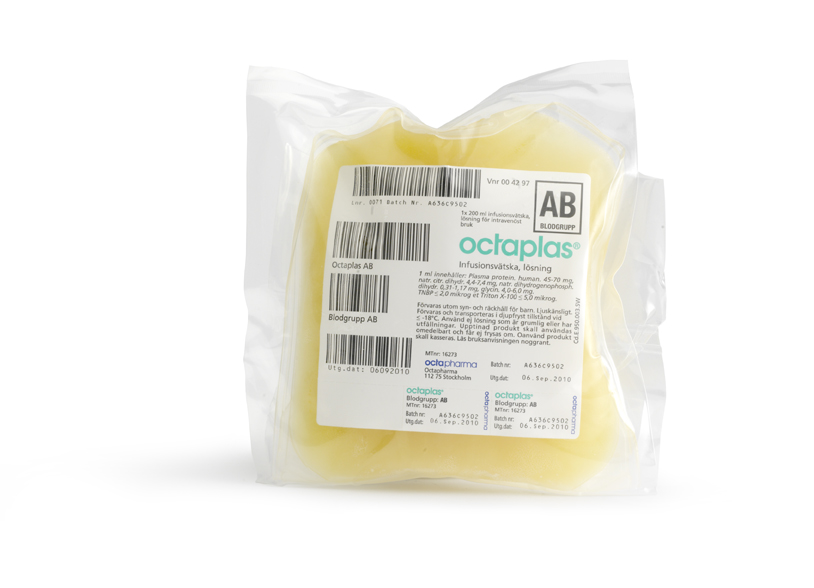 KEVÉSBÉ BIZTONSÁGOS
TUDJUK MI VAN A  ZACSKÓBAN
KF szintek:  90-105%
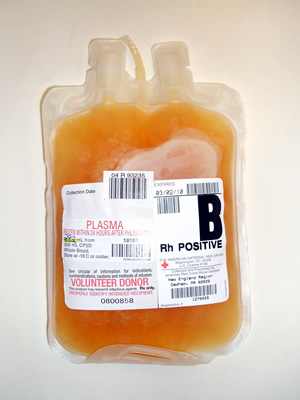 NEM TUDJUK MI VAN A ZACSKÓBAN
KF szintek: 70-130%
BIZTONSÁGOS
FIGYELEM
1000-1500   egység FFP… összevonva
Oldószer/mosószer módszer inaktiválása
HIV, HBV, HCV, WNV, COVID 19, ZIKA, Parvo B19


Hígítás/szűrés 0,2 m-nél
HLA antitest, citokin redukció, fehérvérsejt eltávolítása

Kromatográfia
Lipidek, lipid-peroxidáció eltávolítva, prionok
Az egyzsákos technológiákban ezek egyikét sem lehet alkalmazni
Karantén
Metilénkék
Amotosalen
Rendszeres ClotPro mérések: a „MET koncepció”
Minden 5 E feljavított FFP után
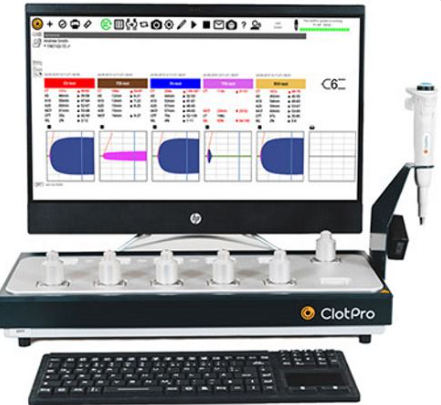 1.
Mérés!
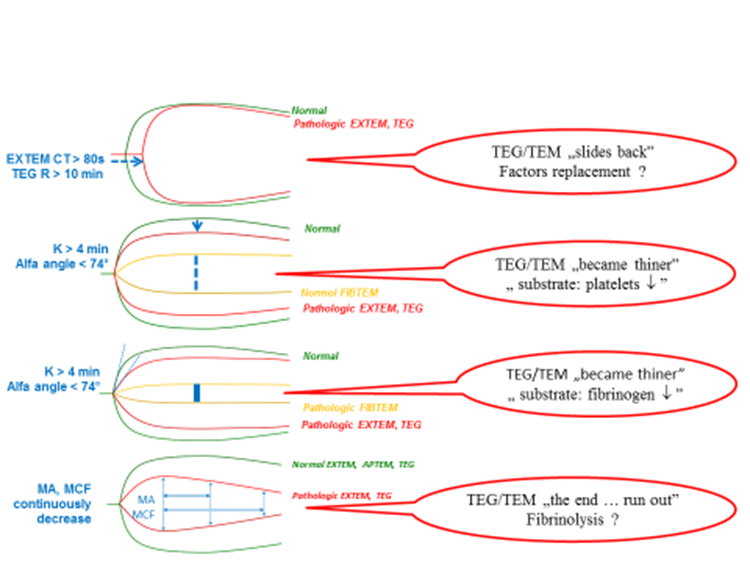 2.
Értékelés!
Recheck the new balance!
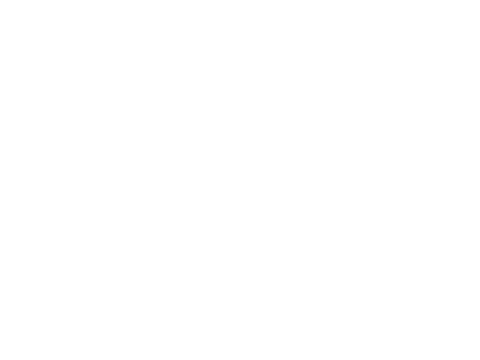 PCC  500IU  2U FFP
Terápia!
3.
Fibrinogen   1g   2U FFP
Első alkalommal az arány
5 – 10 E    FFP →  POCT / konvencionális labor
Normal
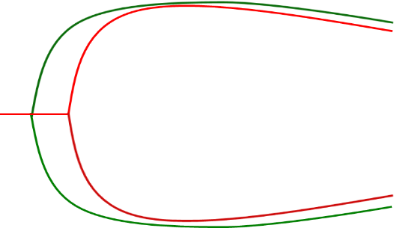 POC:      CLOTPRO
Pathologic EXTEM, EXTEST
EXTEM CT > 80s
 EXTEST CT > 70 sec
Clot Pro/TEM „visszacsúszik”
Koagulációs faktororok  ?
EXTEM MCF  < 40 mm 
FIBTEM  normál
EXTEST MCF < 40 mm
FIBTEST normál
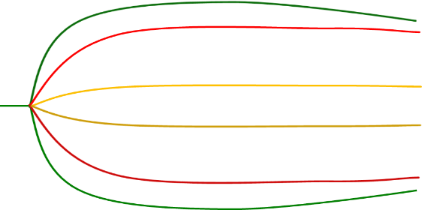 Normal
EXTEM MCF < 40 mm
FIBTEM < 9 mm
EXTEST  MCF< 40 mm
FIBTEST < 9 mm
A Clot Pro/TEM „vékonyabb lett”
„ szubsztrátum: vérlemezkék ”
4-8 E   10 E FFP
Pathologic FIBTEM
Változtassa meg az arányt
Pathologic EXTEM, EXTEST
A Clot Pro/TEM „vékonyabb lett”
„szubsztrátum: fibrinogén ”
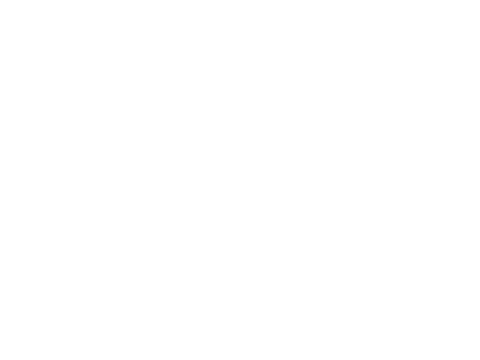 PCC  500 IU  2 E FFP
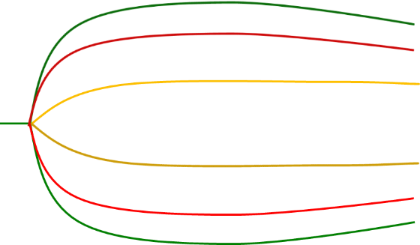 Normal
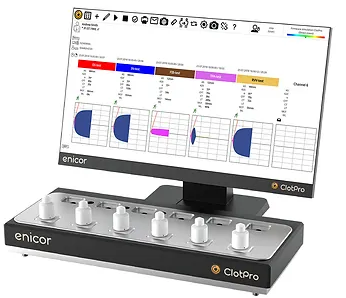 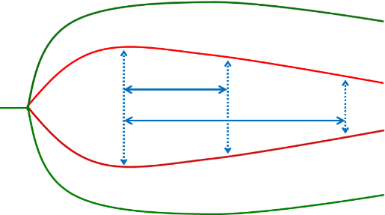 Normál EXTEM, APTEM, EXTEST,APTEST
Pathologic EXTEM, EXTEST
MA
MCF
Clot Pro/TEM „a vége… elfogy”
Fibrinolízi s?
EXTEM/ MCF
EXTEST MCF 
Folyamatosan csökken
Normol FIBTEM
Fibrinogen   1g   2E FFP
Pathologic EXTEM, EXTEST
Viscoelastic curve = ECG of the hemostasis
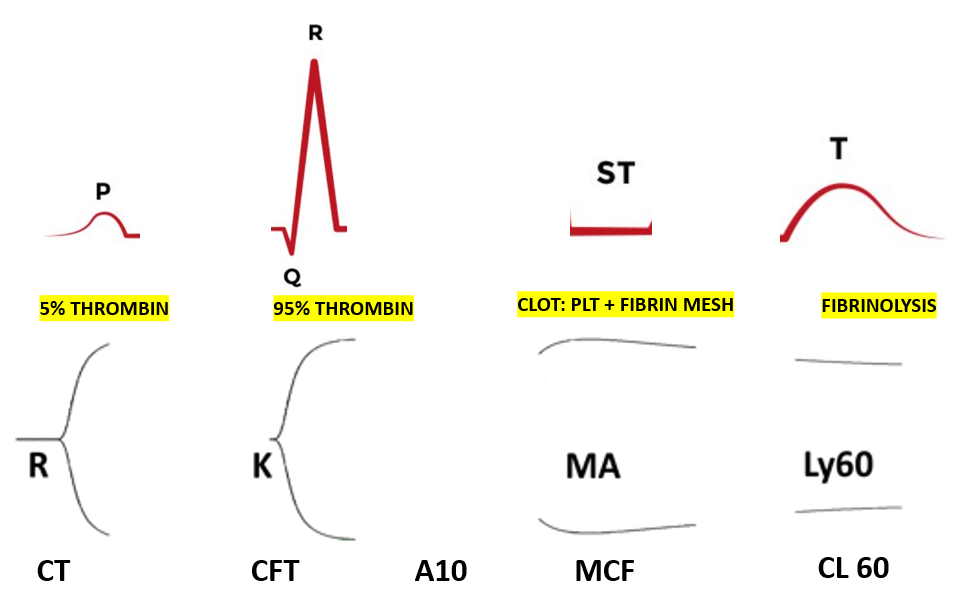 Balance number 1

Thrombin balance
Balance number 2 

 Lysis balance
Thrombocyte and fibrinogen - fibrin in the mesh
 
CLOT  SIZE,  QUALITY etc.
ÚJRAEGYENSÚLYOZOTT HEMOSZTÁZIS
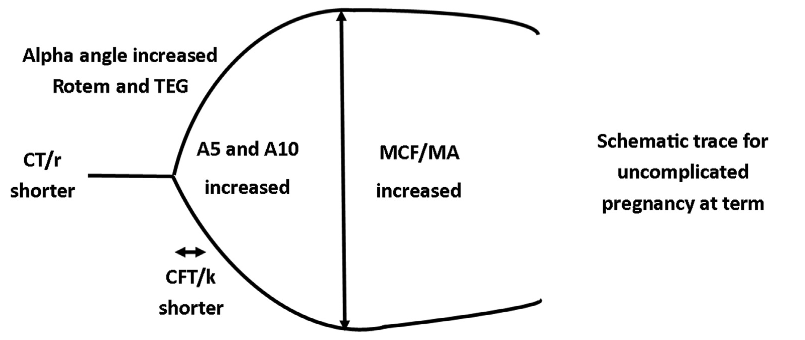 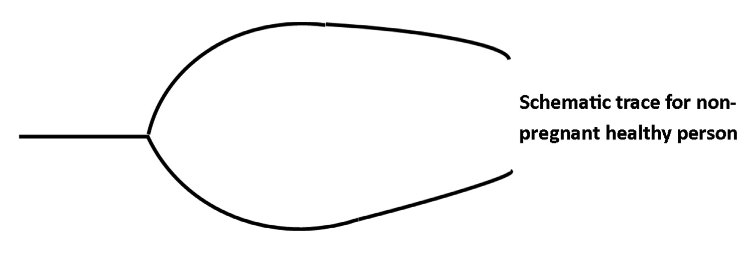 EX MCF 65 mm
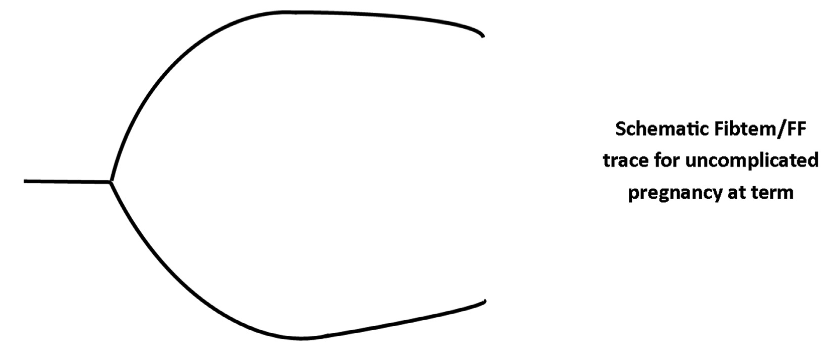 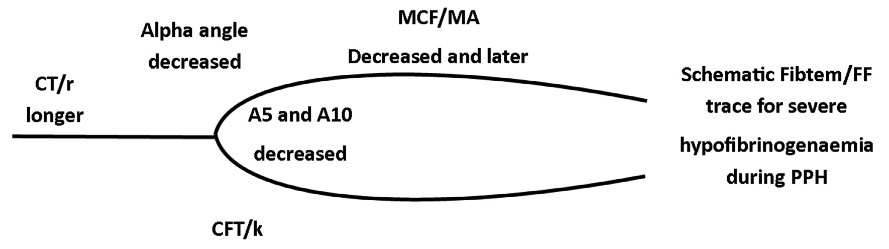 FIB MCF 40 mm
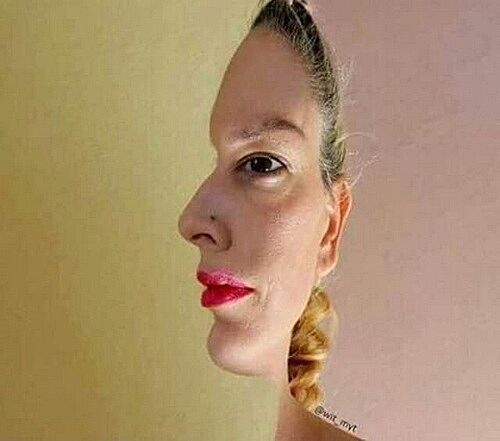 Nem minden PPF … egyforma
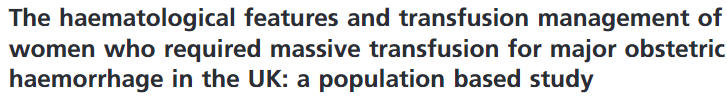 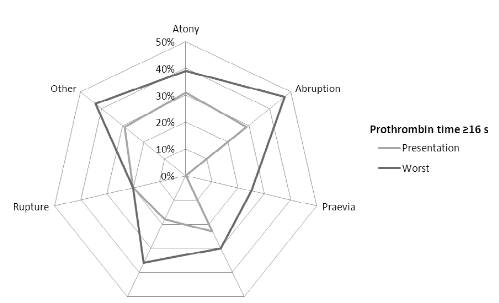 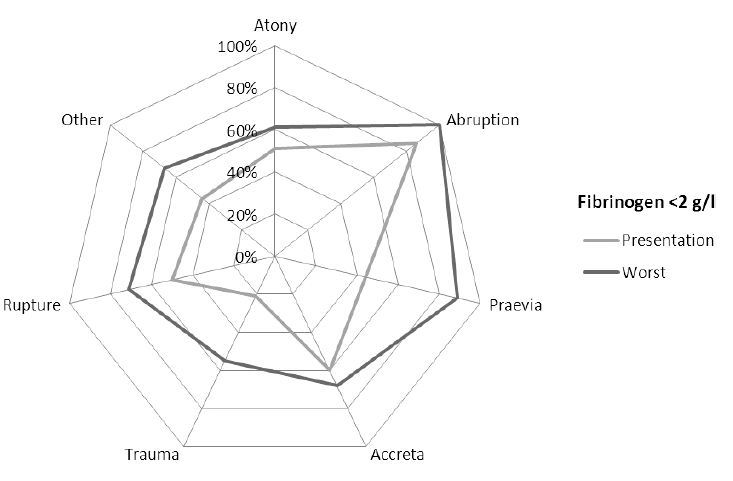 FIBRINOGÉN
Prothrombin
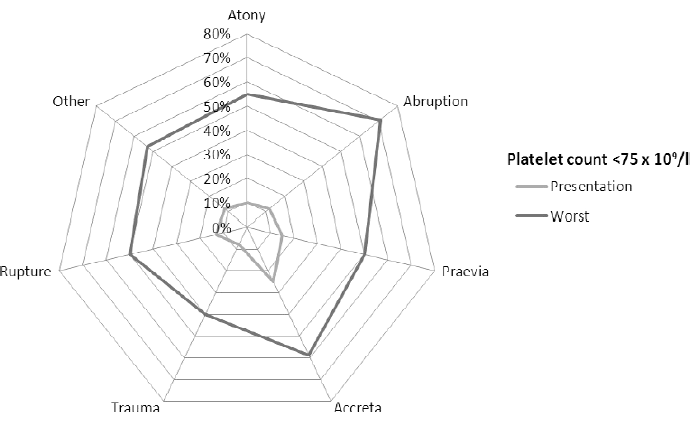 RUPTURA /ABRUPTIO
THROMBOCYTA
Előfordulási gyakoriság %
British Journal of Haematology, 2016, 172, 616–624
Mire számíthatsz mindig PPH-ban…
Fibrinogén hiányra
Fibrinolízisre
Thrombocytopeniara
Csökkent thrombin generációra
4 – es szabály
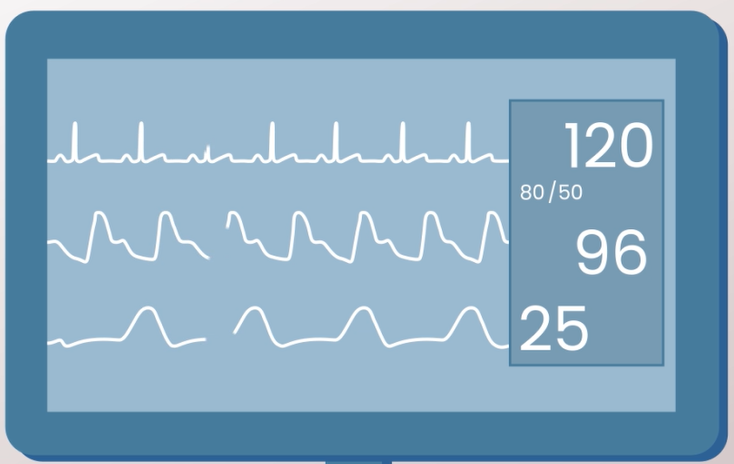 +
Konszumpciós koagulopátiára:
Alacsony FIB és TRB, többi faktor eleinte normális
Placenta abruptio, AFE, terheségi zsírmáj, preeclampsia
Diluciós koagulopátiára: 
>2 liter infuzió a HD stabilizáció miatt
FIB: beadott volumen – 3 g/l … FIBTEST 16 mm, Fibryga  - 200 NE XIII
Többi faktor: PCC (2-7-9-10) és OCTAPLAS (5-8) és Fibrogammin (XIII) 
TXA 1 g  de utána TPATEST
Thrombocyta : tartsd meg  75-nél
Mire számíthatsz mindig PPH-ban… hát a hét mesterlövészre
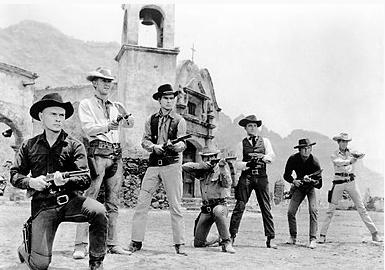 7 – es szabály
pH-7.3, testhő >34, calcium-1 
TXA 1 g
Fibrinogen 3 g/l
OCTAPLAS/FFP 
PCC – 1.5
VVT - 90
Trombocyta - 100
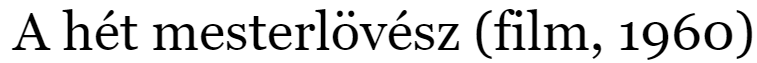 FIBTEST A5
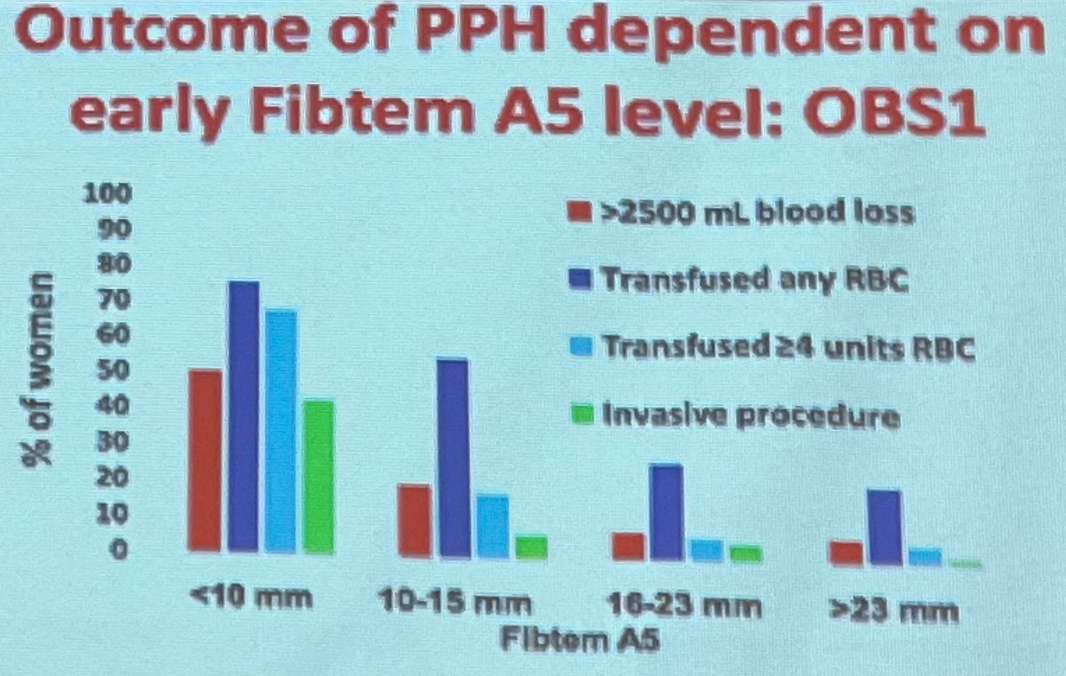 16 mm
FIBTEM A5
12 mm
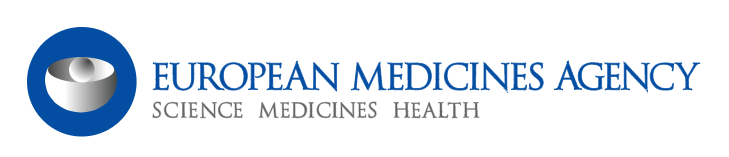 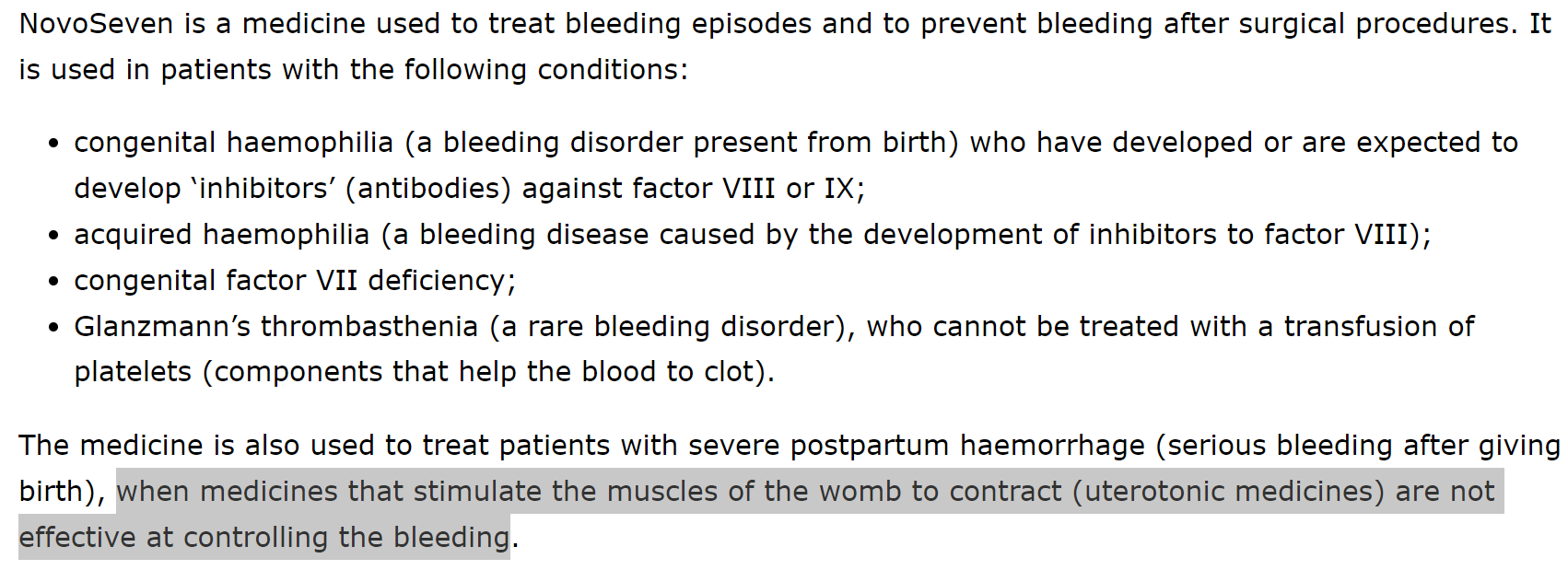 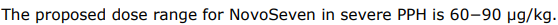 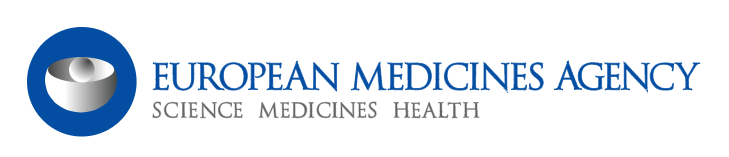 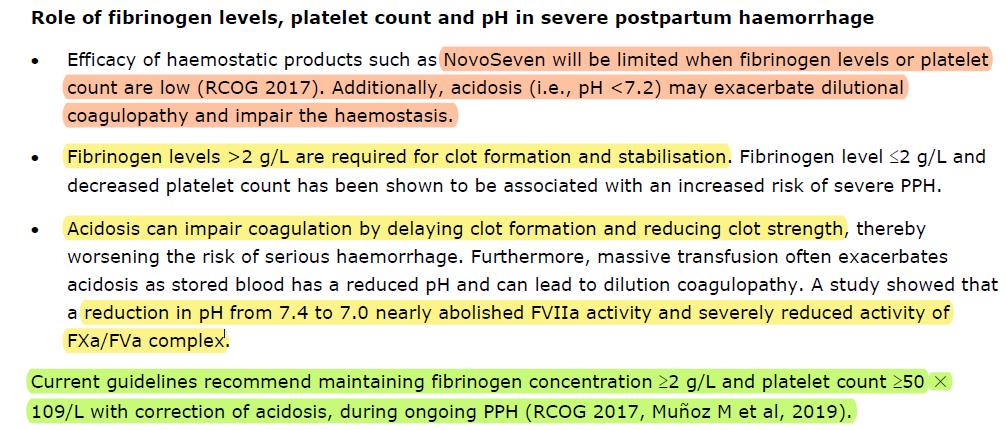 Acute obstetric coagulopathy during postpartum hemorrhage is caused by hyperfibrinolysis and dysfibrinogenemia: an observational cohort study
BMC Pregnancy Childbirth. 2021; 21: 377.
Walesben mind a 12 szülészeti osztályon bevezették a PPH-gondozási csomagot, amely magában foglalta a 2017-ben és 2018-ban szült nőket (n = 61 094)
univerzális kockázatértékelés,
 az összes szülés utáni vérveszteség kvantitatív mérése (szemben a vizuális becsléssel), 
strukturált eszkaláció a vezető klinikusokhoz 
 viszkoelasztometriával vezérelt korai fibrinogénpótlás. 

Az OBS Cymru egy nemzeti minőségfejlesztési projekt volt, Wales-szerte klinikailag és statisztikailag szignifikánsan csökkent a tömeges vérzés, 29%-kal csökkent a közepesen súlyos PPH-ból előrehaladó nők száma. A vörösvértest-transzfúziónak kitett nők száma 22%-kal, a PPH miatt átadott vörösvértestek száma pedig 26%-kal csökkent.
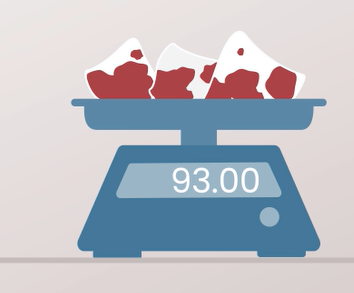 PPH - VET …  rövid irodalmi áttekintés
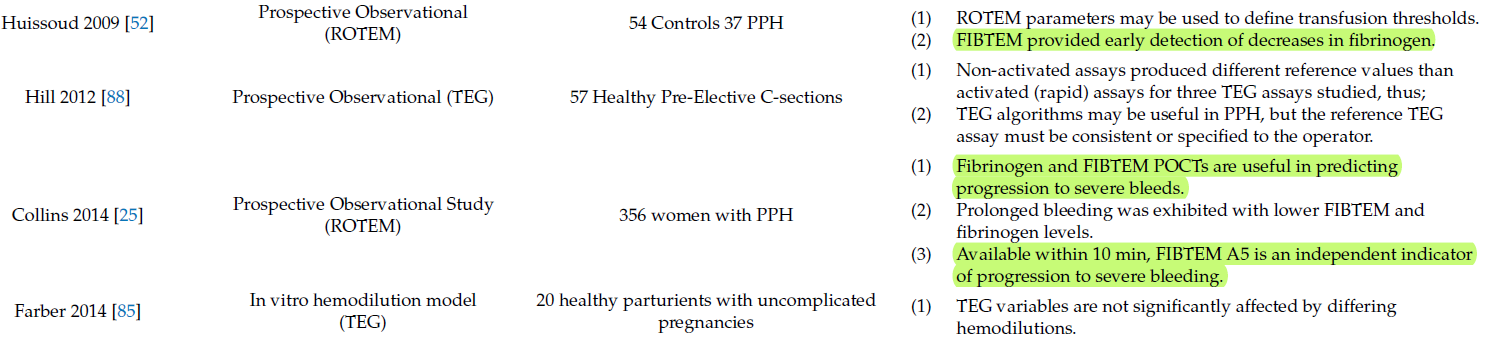 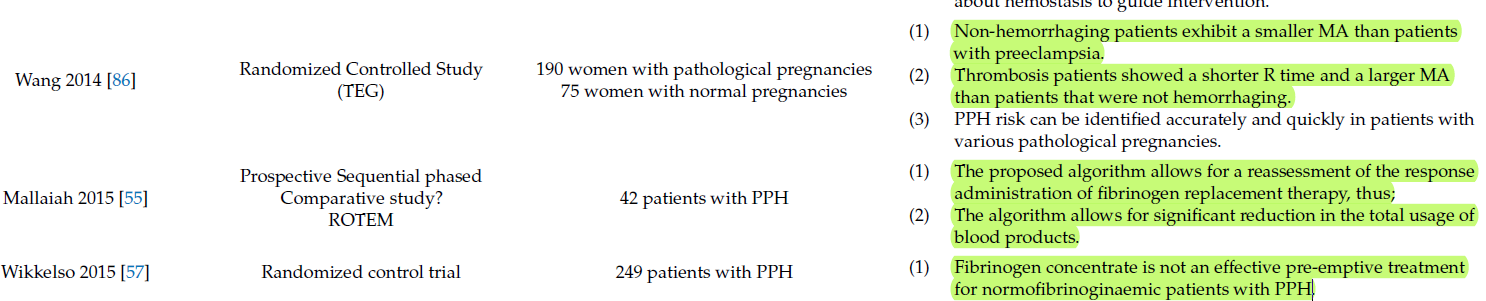 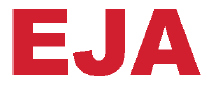 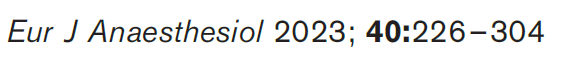 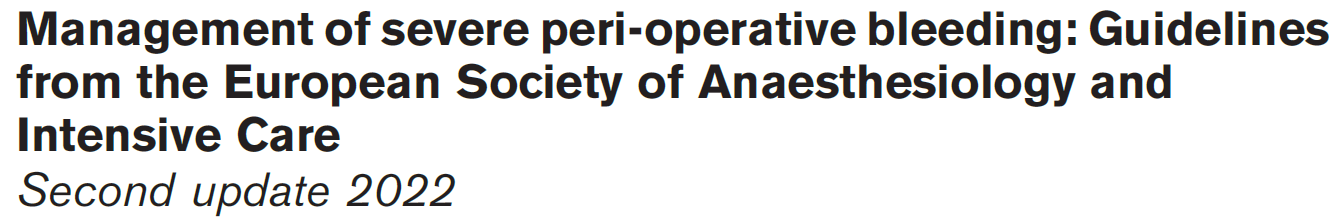 Szülészet 
VET alkalmas a koagulopátia diagnosztikájára , beleértve a hypofibrinogenémiát és az alacsony thr számot. B
VET vezérelt hemosztázis kezelés csökkenti a vérkészítmény felhasználást. B 
Súlyos PPH-ban VET vezérelt protokoll alkalmazása javasolt. 2C
MÁS IRÁNYELVEK…
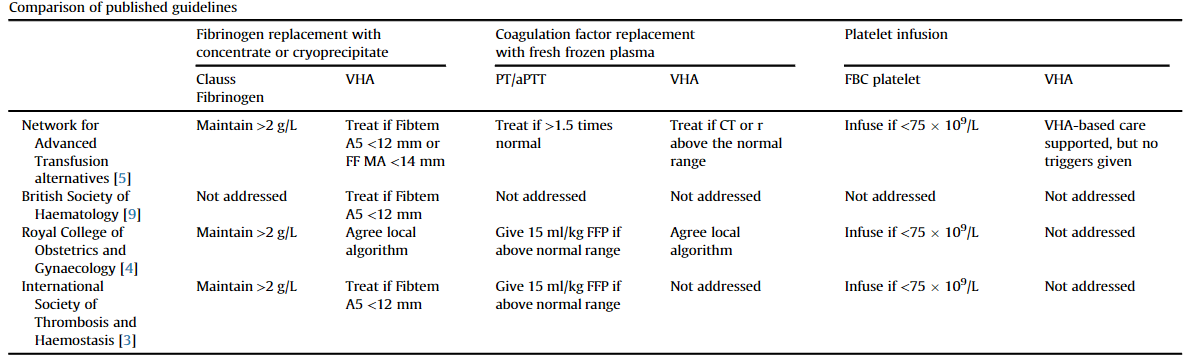 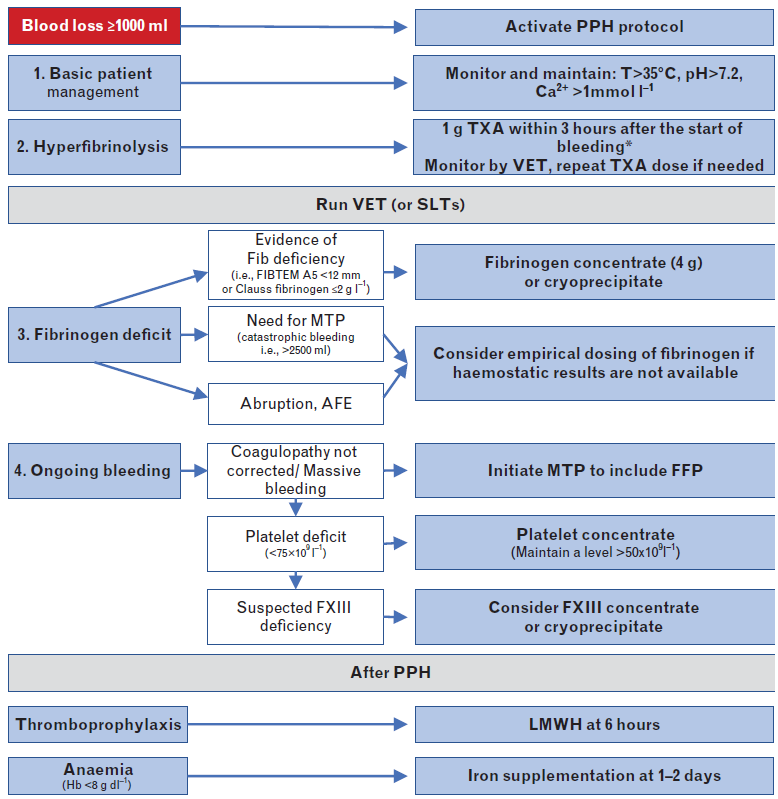 Eur J Anaesthesiol 2023; 40:29–38
A szülészeti vérzés hemosztatikus  algoritmusa
ROTEM SIGMA  ÉS  TEG 6S ALGORITMUSOK
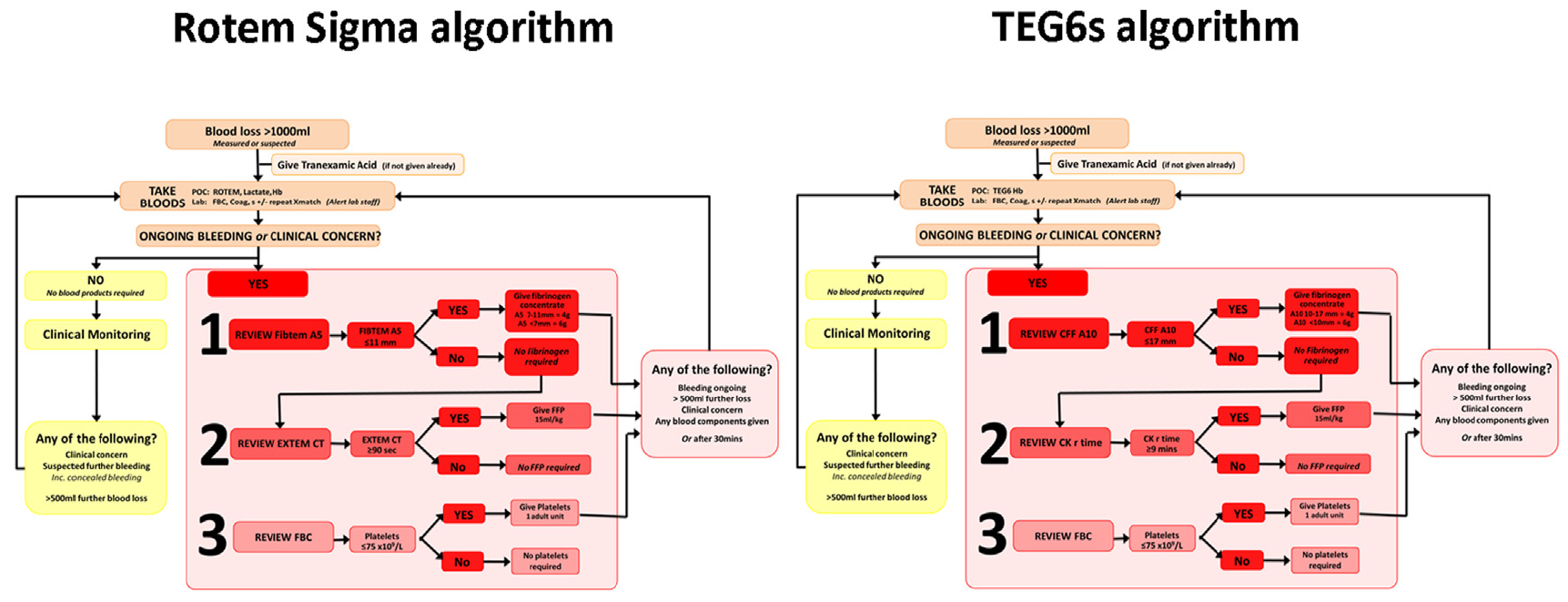 A5  12 mm
A5  17 mm
6 g
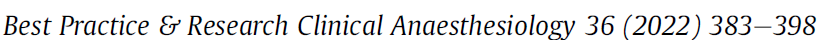 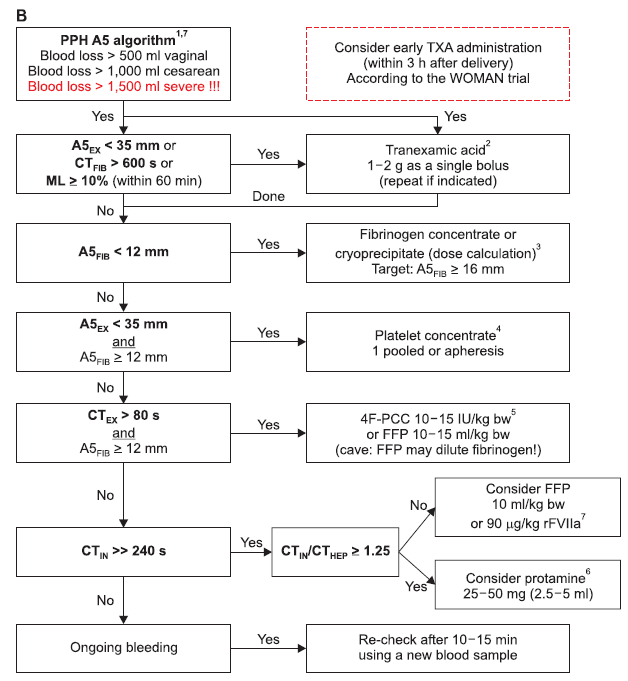 PPH algoritmus ClotPro: A5/CT
TPATEST
Ly reziszt
Protamin 
1000 NE
TXA 1g
PCC 
1000-1500 NE
Algorithmus újra
TPATEST
Ly reziszt
FIB A5
>16 mm
RVV CT / EXT CT
XIII ?
1500 NE
FIB A5 < 12 mm
EXT-A5 < 40 mm
FIBT-A5 > 14 mm
EXT CT > 70 sec
FIBT-A10 > 14 mm
INT CT és HIT CT > 240 s 
IN CT/ HIT CT >1.25
DIFFÚZ VÉRZÉS
EXT-A5 < 40 mm
FIB-CT> 500 s
Ly30 > 15%
TRB
4-8 E
FIBTEST
APTEST
FIB 
HD volumen
 x 3 g/l
RVV CT ?  VIII  ?
SD FFP  3-4 E
N
I
RVV CT?
SD FFP 3-4 E
rFVII 60 mcg/kg (15 mcg)
Immunologiai válasz
?
Lízis shutdown
Fibrinolitikus fenotípus




Trombózisos fenotípus
A betegség lefolyása során előfordulhat egy fenotípus „oda és vissza átmenete” a másikra
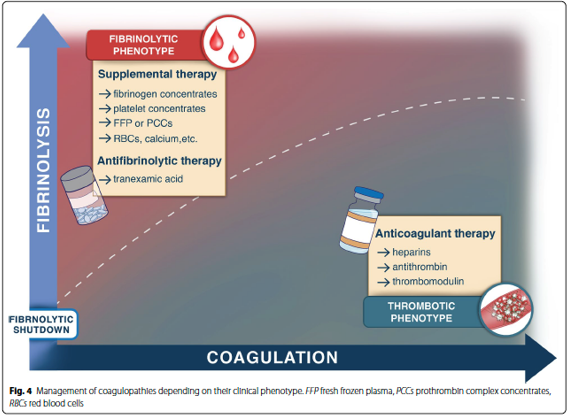 AT III + NaHeparin / LMWH

RVV CT és IN CT
RVV CT  versus IN CT  =    profilaxis
RVV CT  versus IN CT VN =  profilaxis
RVV CT  versus IN CT  = antikoaguláció
ITO
BAJ VAN !
OPERÁLHATÓ
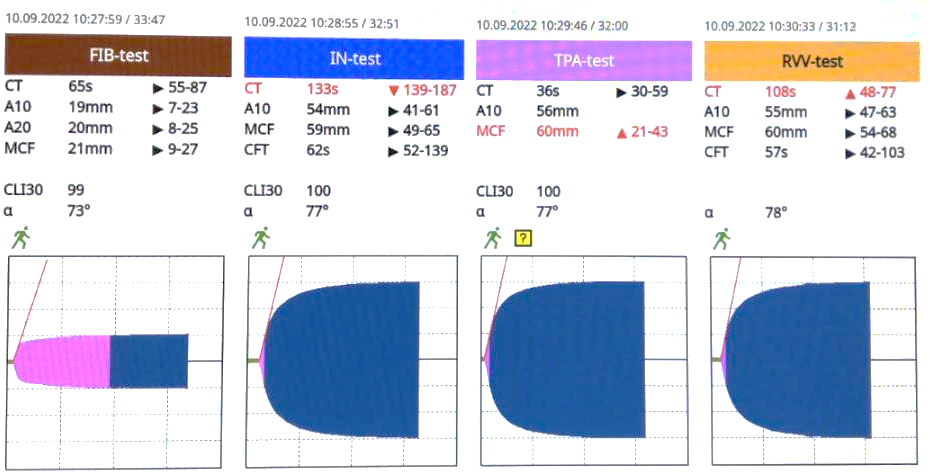 Clexane 0.6 ml s.c. , 16 h
MVT… antiXa szint 0.89
2x1.3 mg Clexane mellett nem javul
25 éves nőbeteg 
2014 óta ismert májenzimemelkedés, nem kivizsgált; szubklinikus hypothyreosis; gestációs diabetes mellitus; 1 hónapja kialakult progresszív ödéma albuminuria nélkül
Terhesség: 28 hét + 2 nap – akut császár anyai indikációval 
Májfunkció: sebi: 70,7 umol/L, GOT: 51 U/L, ALP: 87 U/L, GGT: 92 U/L, LDH: 135 U/L, albumin: 24 g/L (pótlás mellett)
Császármetszés ACLF mellett
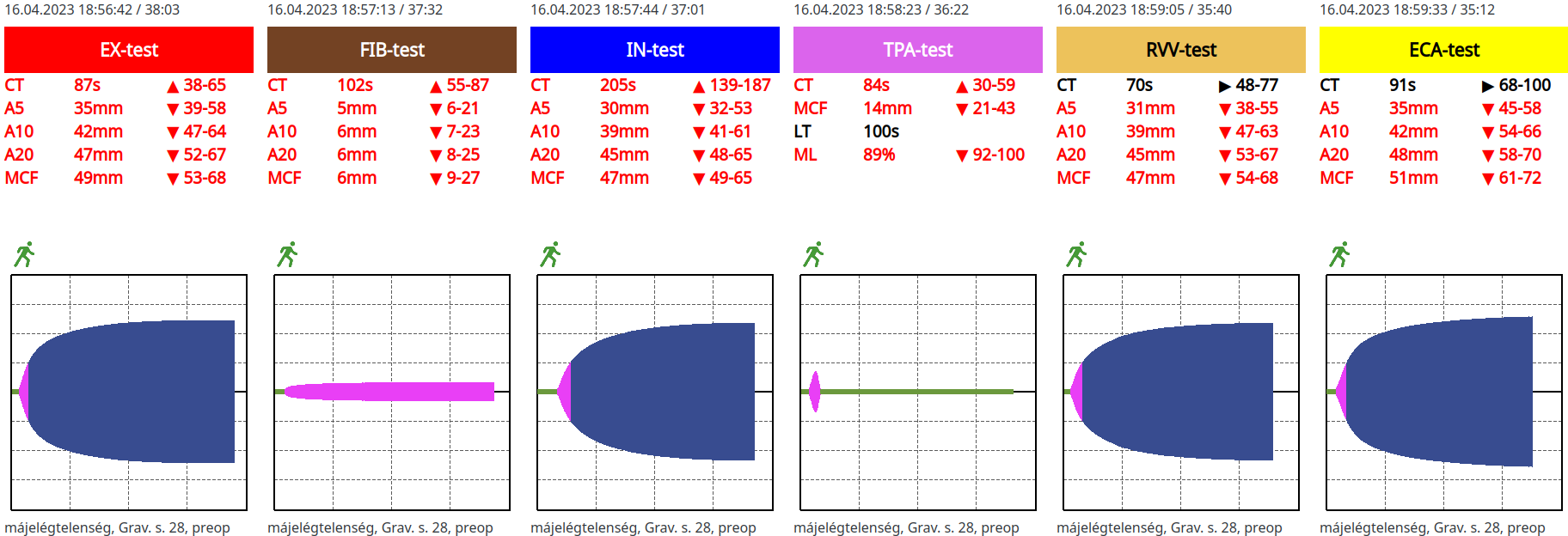 Császármetszés előtt
FV	31,5%
FVII	12,6%
FX	29%
FXIII	41,6%
INR	2,37
Fibr	0,7
AT	12
Hb	98g/L
Htc	0,28%
Thr	94G/L
Ca	1,89
87s / 49mm
6mm
205s / 47mm
70s
91s
10g fibrinogen
2000NE „4F”
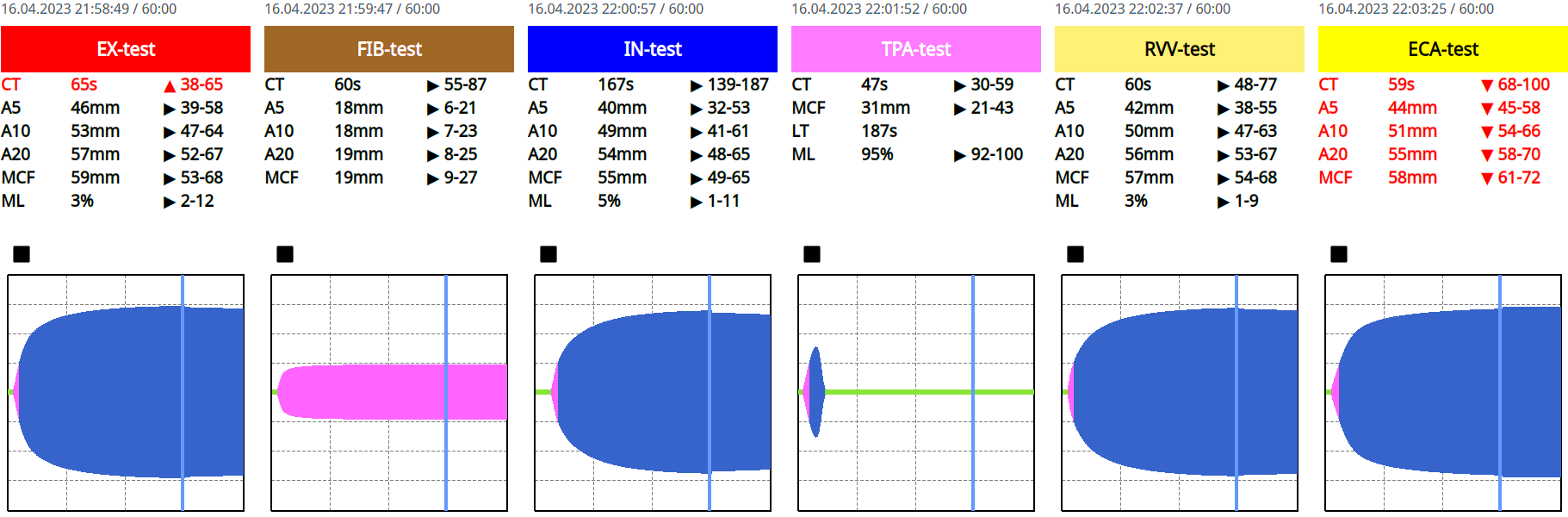 Bevágás előtt
6E Octaplas		2E vvs
1000NE „4F”		CaCl2 20ml
1000NE AT-III
Iop. Vérzés: 700-800ml
65s / 59mm
19mm
167s / 55mm
90s
59s
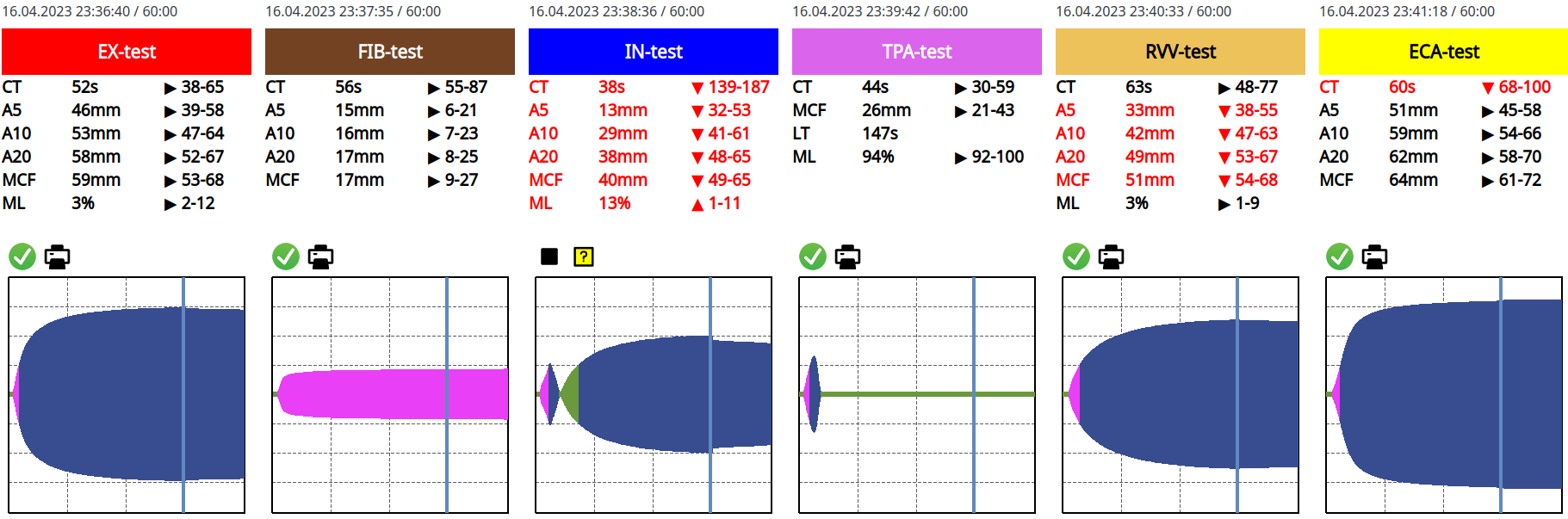 INR	1,32
Fibr	2,9
AT	42
FV	55,1%
FVII	35%
FX	89,6%
FXIII	62,4%
Császármetszés után
Hb	112g/L
Htc	33%
Thr	112G/L
Ca	2,24
Ca++	1,10
52s / 59mm
17mm
63s
60s
AT-III 100NE/h
CVVVHDF CiCa
Mennyi fibrinogént használsz és mikor ?
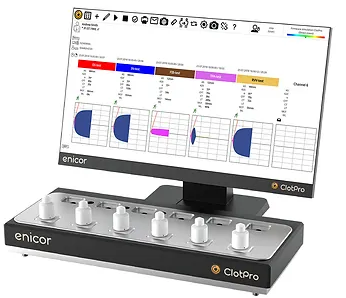 dr. J Fazakas .
[Speaker Notes: A májtranszplantáció egy érsebészeti beavatkozás is egyben. A közvetlenb posztoperítv szakban kényes egyensúlyt kell fenntartani az alvadási faktorok pótlása és az antikoaguláció között. Egyidőben cél az anasztomózisok védelme, valamint a vérzésveszély kiküszöbölése is.]